Halbschriftlich Addieren
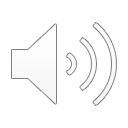 die Addition
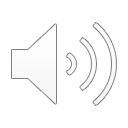 62 + 34 = 96
die Summe
der 2. Summand
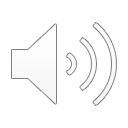 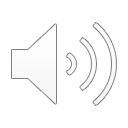 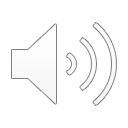 der 1. Summand
Halbschriftlich Addieren
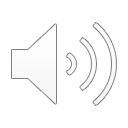 62 + 34 = 96
62 + 30 = 92
92 +   4 = 96
+30
+4
62 + 34 = 96
62             92   96
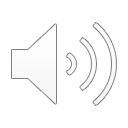 der Rechenweg
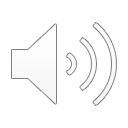 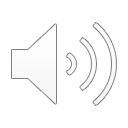 die Gleichung
der Rechenstrich
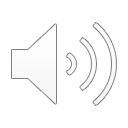 das Zahlbild
Halbschriftlich Addieren
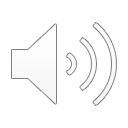 Ich addiere zuerst die 30 zu der 62 dazu. Dann addiere ich die 4 zu der 92.
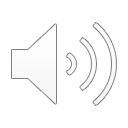 Schrittweise Addieren
+30
+4
Ich rechne von der ersten Zahl in 2 Schritten weiter.
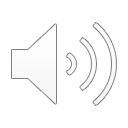 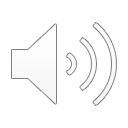 62             92   96
62 + 34 = 96
62 + 30 = 92
92 +   4 = 96
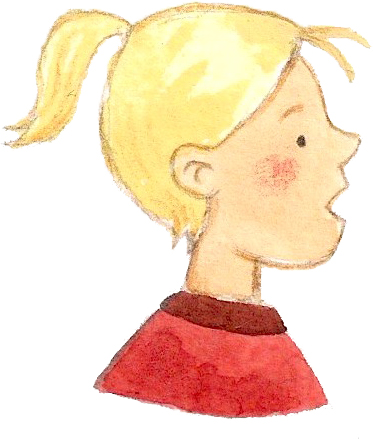 Das Ergebnis ist 96.
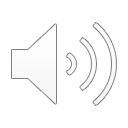 Halbschriftlich Addieren
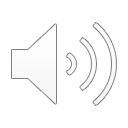 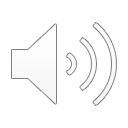 Schrittweise Addieren
62 + 34 = 96
62 + 30 = 92
92 +   4 = 96
Ich addiere zuerst die 30 zu der 62 dazu. Dann addiere ich die 4 zu der 92.
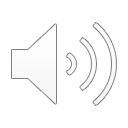 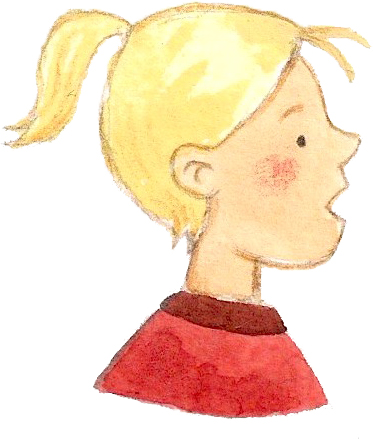 Das Ergebnis ist 96.
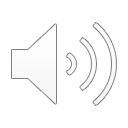 Halbschriftlich Addieren
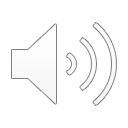 Ich addiere zuerst die 4 zu der 62 dazu. Dann addiere ich die 30 zu der 92.
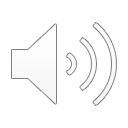 Schrittweise Addieren
+30
+4
Ich rechne von der ersten Zahl in 2 Schritten weiter.
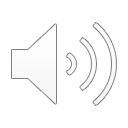 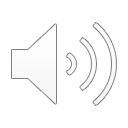 62  66              96
62 + 34 = 96
62 +   4 = 66
66 + 30 = 96
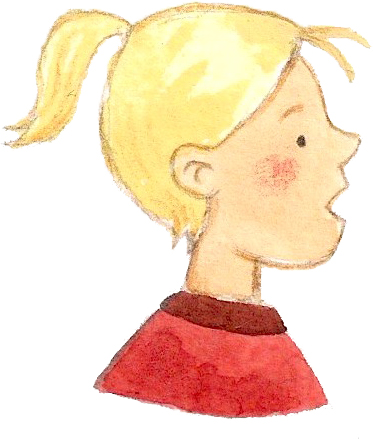 Das Ergebnis ist 96.
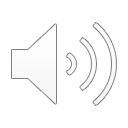 Halbschriftlich Addieren
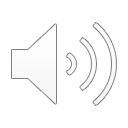 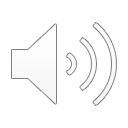 Schrittweise Addieren
Ich addiere zuerst die 4 zu der 62 dazu. Dann addiere ich die 30 zu der 92.
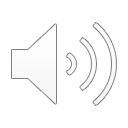 62 + 34 = 96
62 +   4 = 66
66 + 30 = 96
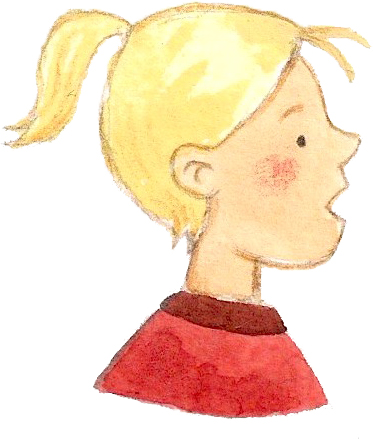 Das Ergebnis ist 96.
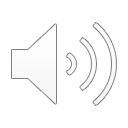 Halbschriftlich Addieren
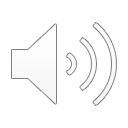 Ich addiere zuerst 8 bis zur nächsten Zehnerzahl. Dann addiere ich die 26 zu der 70 dazu.
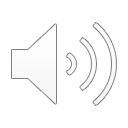 Schrittweise Addieren
+26
Ich rechne von der ersten Zahl in 2 Schritten weiter.
62 + 34 = 96
62 +   8 = 70
70 + 26 = 96
+8
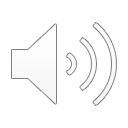 62  70              96
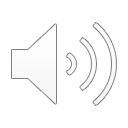 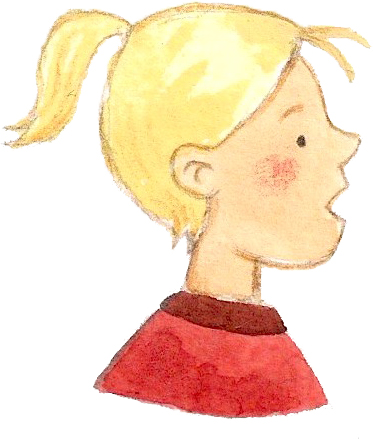 Das Ergebnis ist 96.
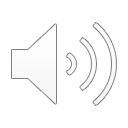 Halbschriftlich Addieren
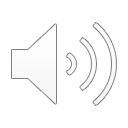 Stellenweise Addieren
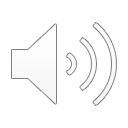 Ich zerlege die Summanden in ihre Stellenwerte. Dann rechne ich Zehner plus Zehner und Einer plus Einer und addiere dann die Ergebnisse.
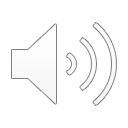 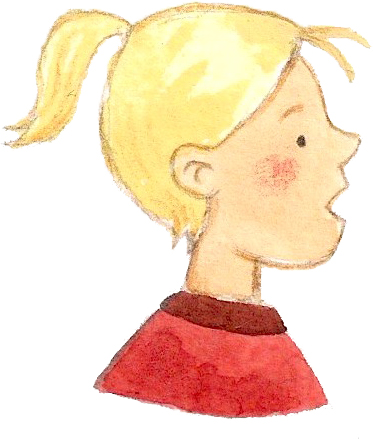 62 + 34 = 90 + 6 = 96
60 + 30 = 90
  2 +   4 =   6
Das Ergebnis ist 96.
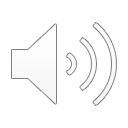 Halbschriftlich Addieren
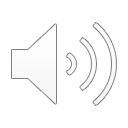 Ich addiere zuerst die 30 zu der 34. Dann subtrahiere ich 3.
Hilfsaufgabe
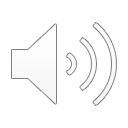 Die 27 ist nahe an der 30.
+30
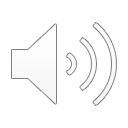 -3
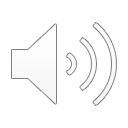 34               61  64
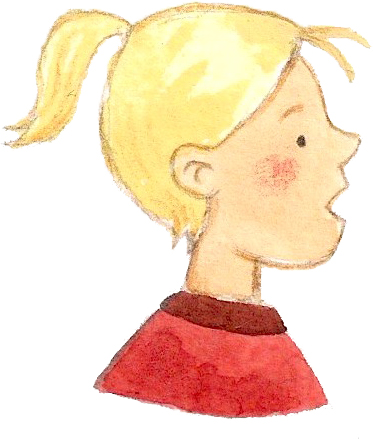 34 + 27 = 61
34 + 30 = 64
64 -   3 = 61
Das Ergebnis ist 61.
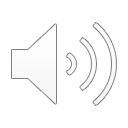